ОСМУ „Д-р Јован Калаузи“ - Битола
Unit 9 – What happened?
Подготви: Шалевска Елена, предметен професор по англиски јазик
1. World Mysteries
Read the text on page 85.
Which of these mysteries do you find most interesting? Write the answer down in your notebook!
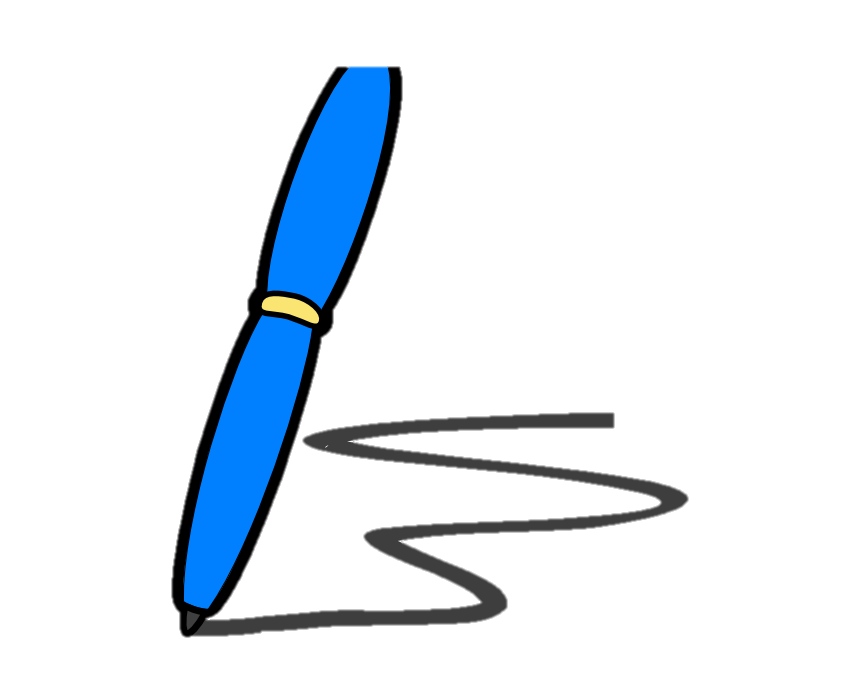 Write an article (120-150 words) 
on a mystery that you know of.
One of the greatest mysteries nowadays is the one about Area 51.
Watch the short video explaining why Area 51 is the center of alien conspiracy theories.
https://www.youtube.com/watch?v=ry09oJHaa2o
2. Grammar: Modals of Deduction
“Deduction” means using the information available to make a guess or draw a conclusion about the facts. 
Depending on the information available, you might be more certain that your conclusion is true, or less certain that your conclusion is true 
We use different modal verbs to indicate the degree of certainty.
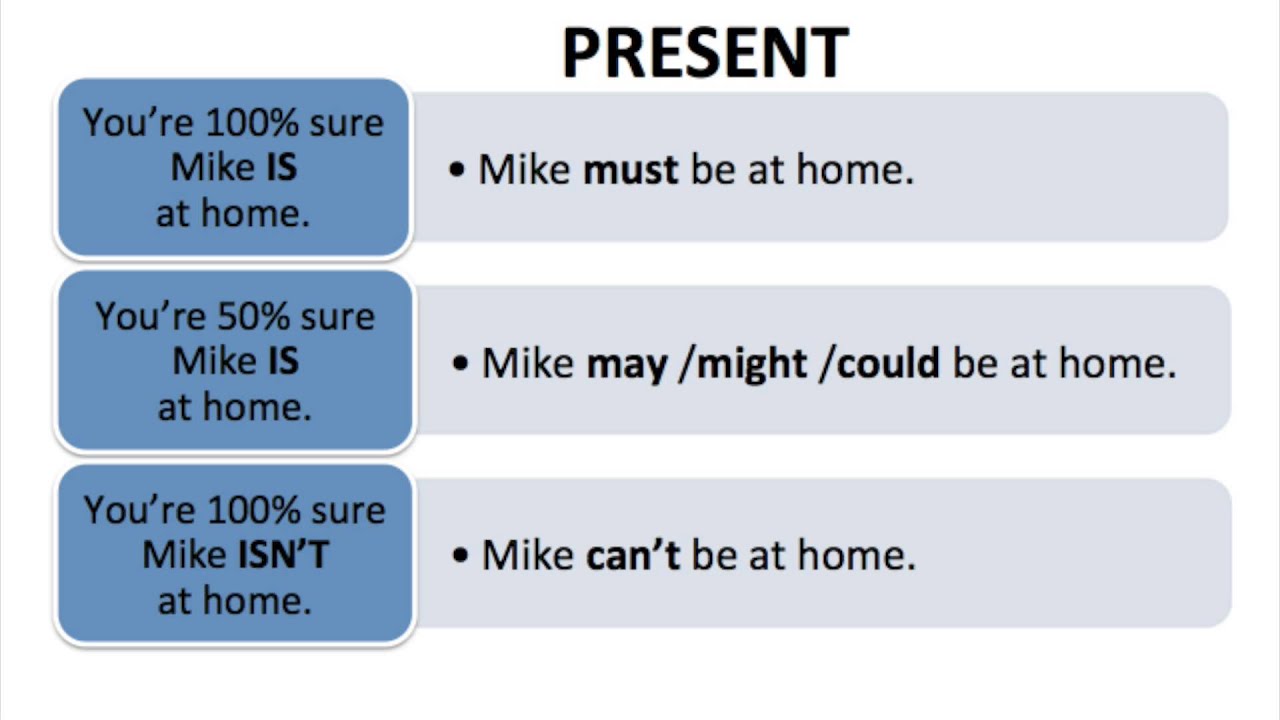 Exercise 1: Fill in with the correct Present Modal of Deduction
The phone is ringing. It _________ be Charlotte; she said she would call this morning.
She ________ be in love with him She told me she hates him.
He _________  be at the gym right now. Sometimes he goes there at this time.
This is not possible. You _________ be serious!
If he drives a jaguar, he _________  be quite rich. 
You should pick up the phone. It _________ be an important call.
Need more help?
Watch this video explaining Modals of Deduction
https://www.youtube.com/watch?v=GTIGz9UFEEQ

Find more exercises at:
http://www.autoenglish.org/gr.may3.pdf
3. Vocabulary: Fill in the sentences with the correct adjective
1. The neighbors thought him very ______ and unusual.
2. There is a dark, __________ building in my town.
3. The government searches for ________ intelligence, you know, aliens and such.
4. Only one, _________ question remains unanswered.
Adjectives:
Extraterrestrial
Puzzling
Mysterious 
Odd
4. Grammar: Should/Shouldn’t have + p.p.
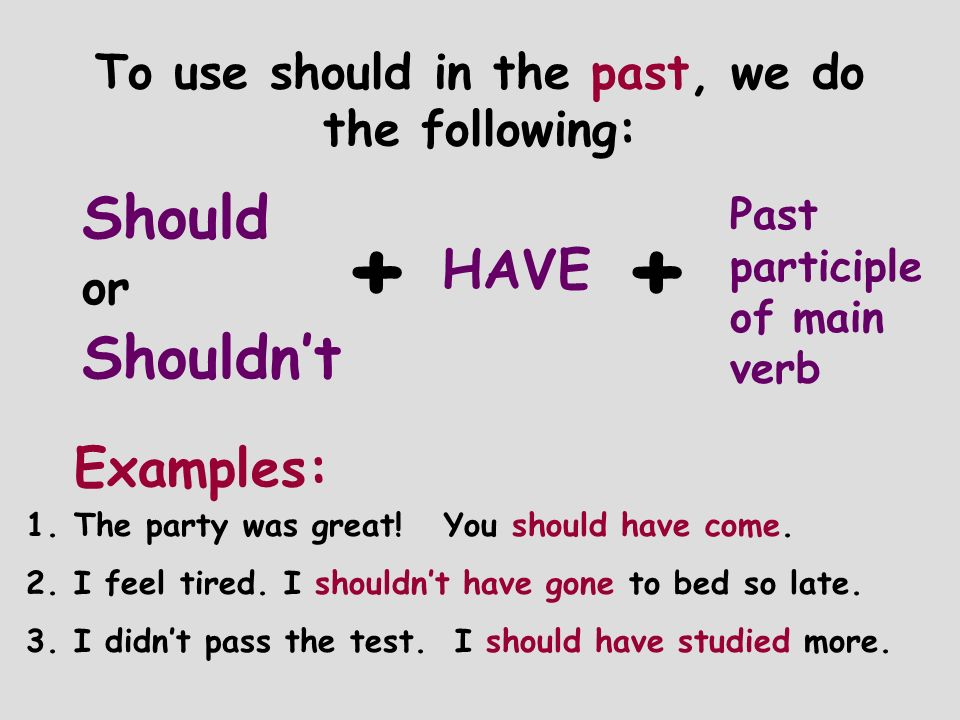 Use: Advice for past actions & regret about past actions
Exercise 2: Fill in with should/n’t have + p.p.
I told you that you would get lost, you _________ (bring) a map with you.
They had an accident. They _________ (drive) during the storm.
We are late. We ________ (leave) home earlier.
I feel so sick. I _________ (eat) the whole cake.
You have corona now. You ________ (stay) home!
5. Grammar: Past Modals of Deduction
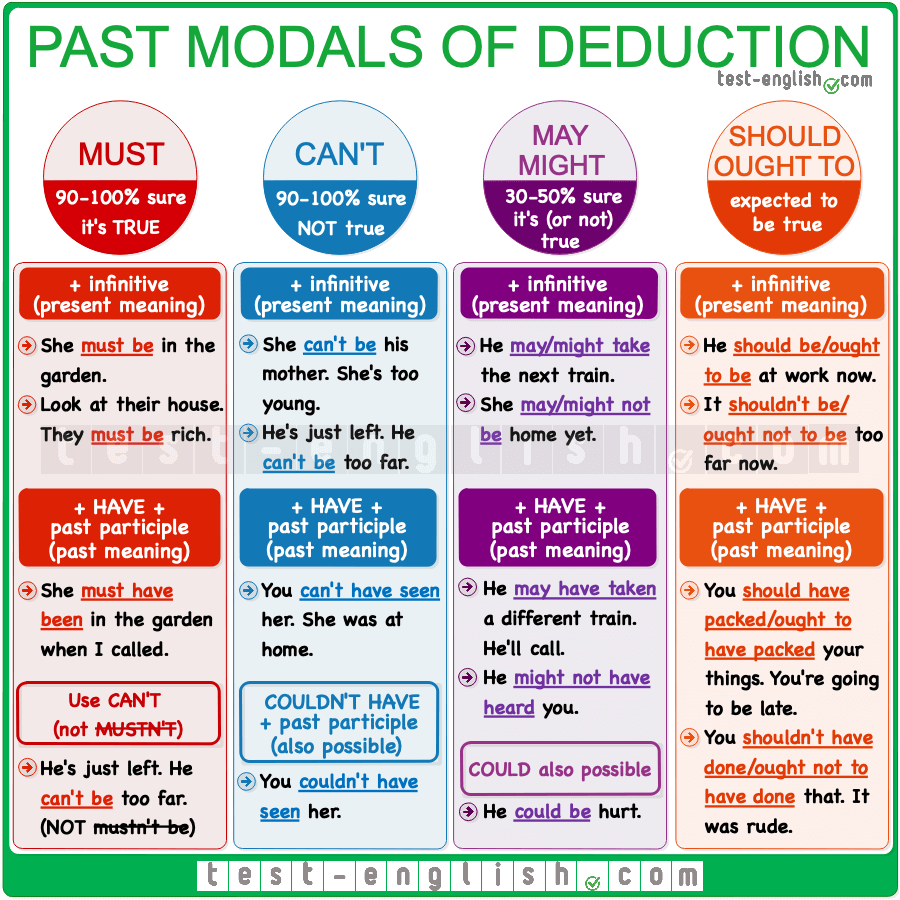 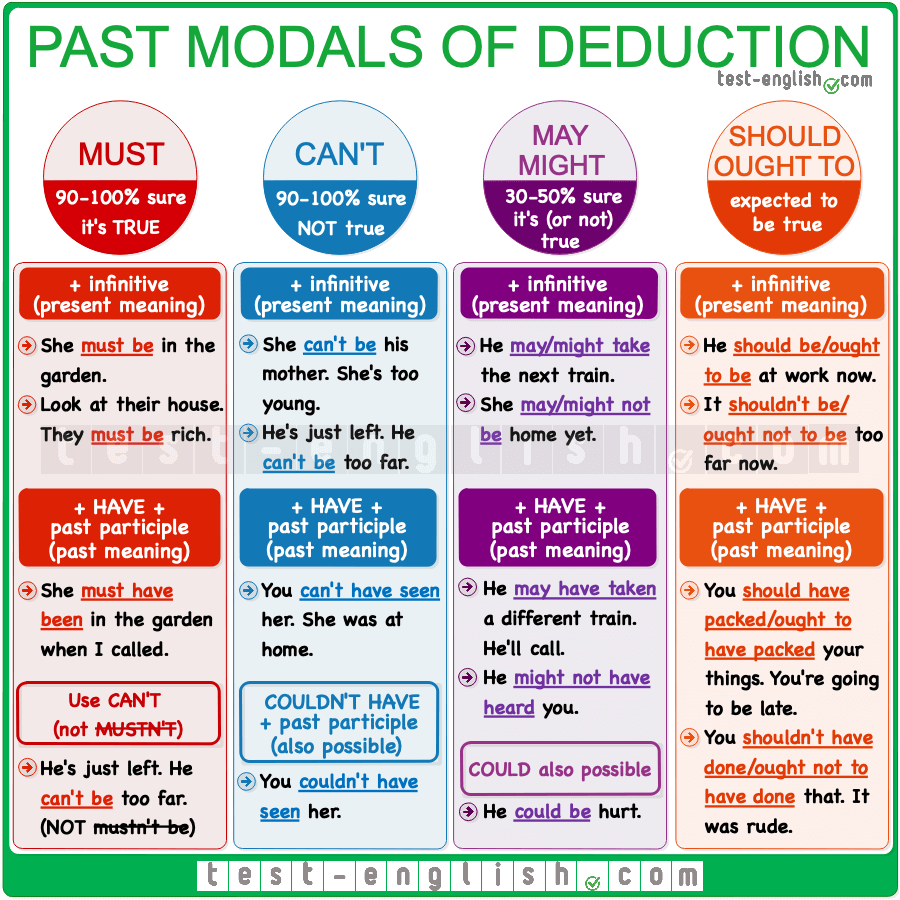 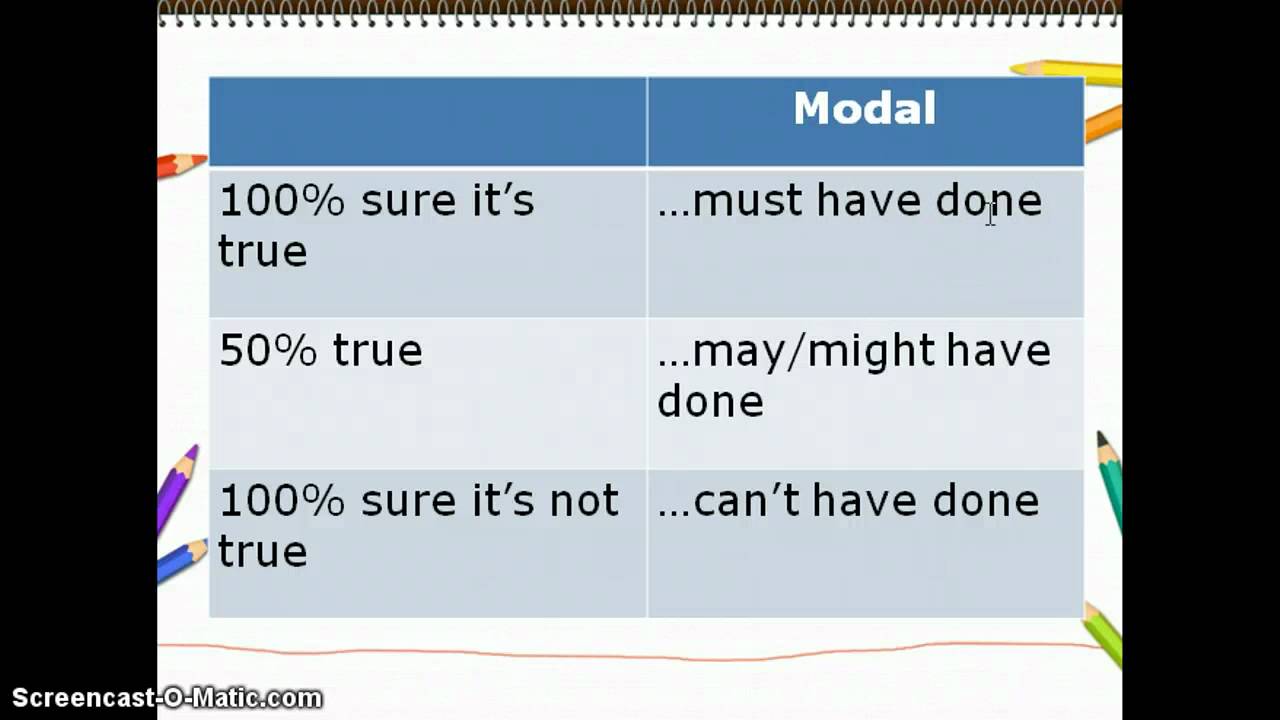 Fill in with the correct past modal for deduction
Nobody knows exactly why he died. But we think it ________ been an accident
Sarah looked very happy. She ________ passed her driving test.
I can't believe Jim hasn't arrived yet. He ________ taken the correct train.
The window was broken, so the thieves ________  got in through that window.
Need more help?
Watch this video:
https://www.youtube.com/watch?v=_riM39LgQFM
Mysterious patterns
Read the text on page 91
Now watch this short video
Have you heard about these patterns in the field before?
https://www.youtube.com/watch?v=eTYfnlD6jFg